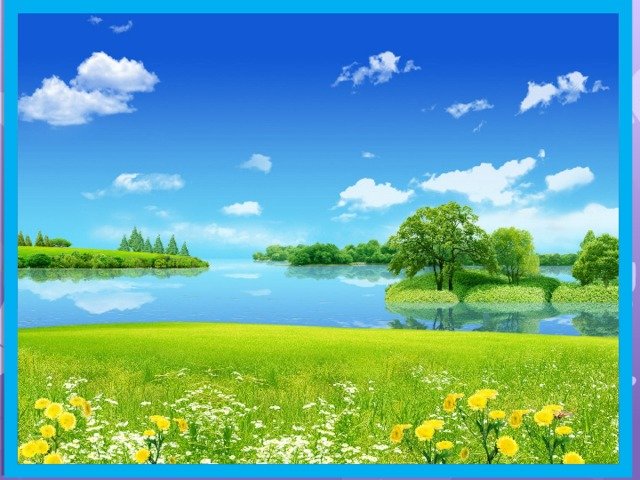 Лето классное и безопасное!
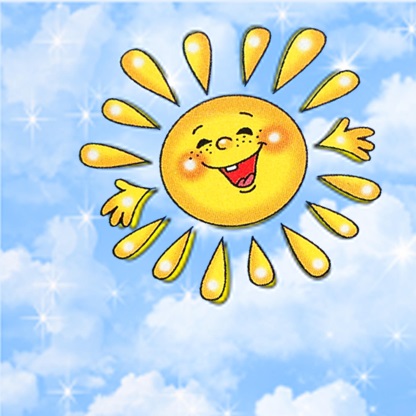 Путешествие в страну безопасности
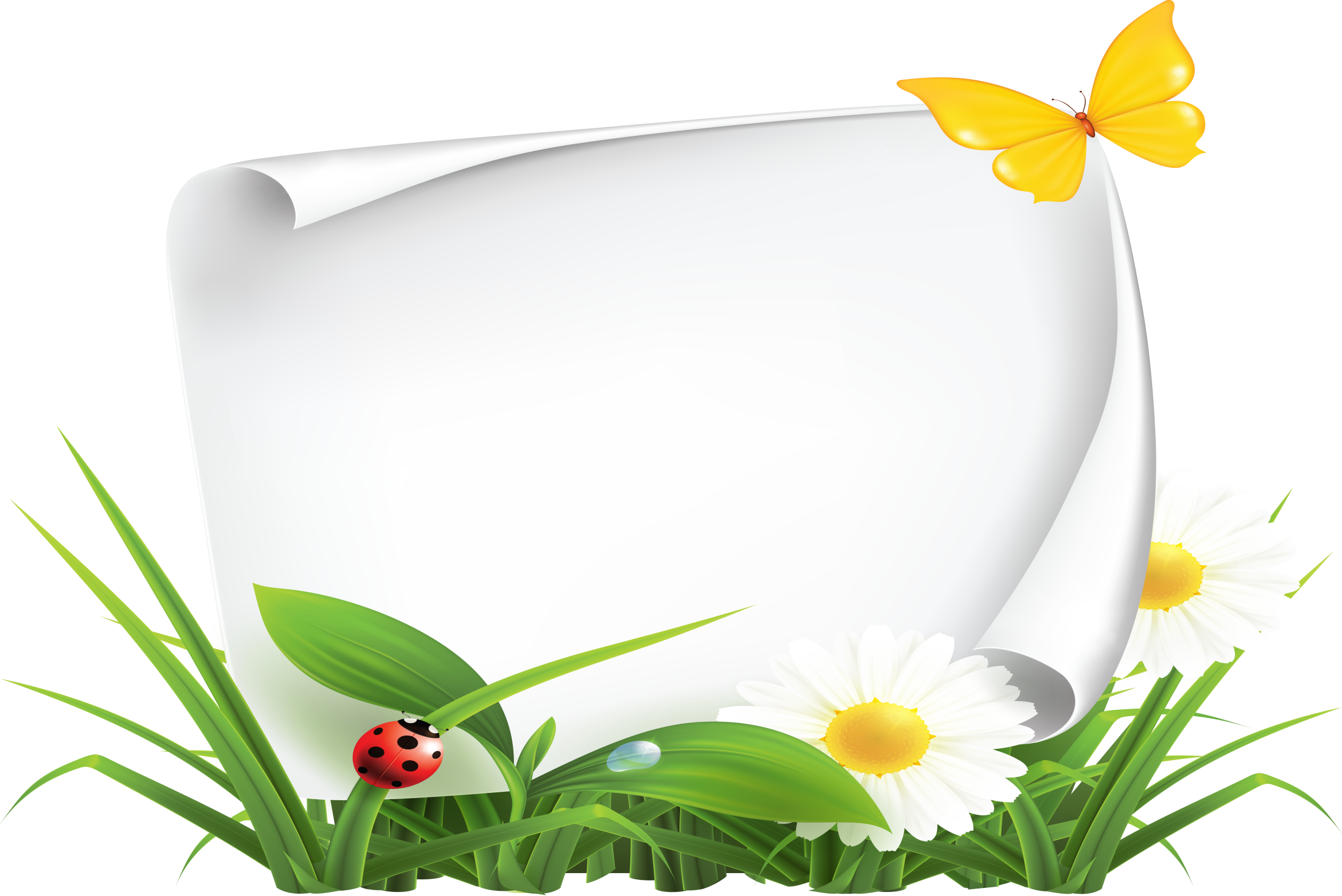 Лето — самое  долгожданное время года  и для детей и для взрослых. Пока есть возможность, хочется успеть всё: вволю погулять, искупаться, покататься на велосипеде, и заняться другими увлекательными делами, на которые зимой никогда не хватает времени. А чтобы   каникулы не омрачились травмами и болезнями — достаточно соблюдать правила безопасности. Сейчас отправимся в страну под названием «Безопасность»
Район 
«Домашний»
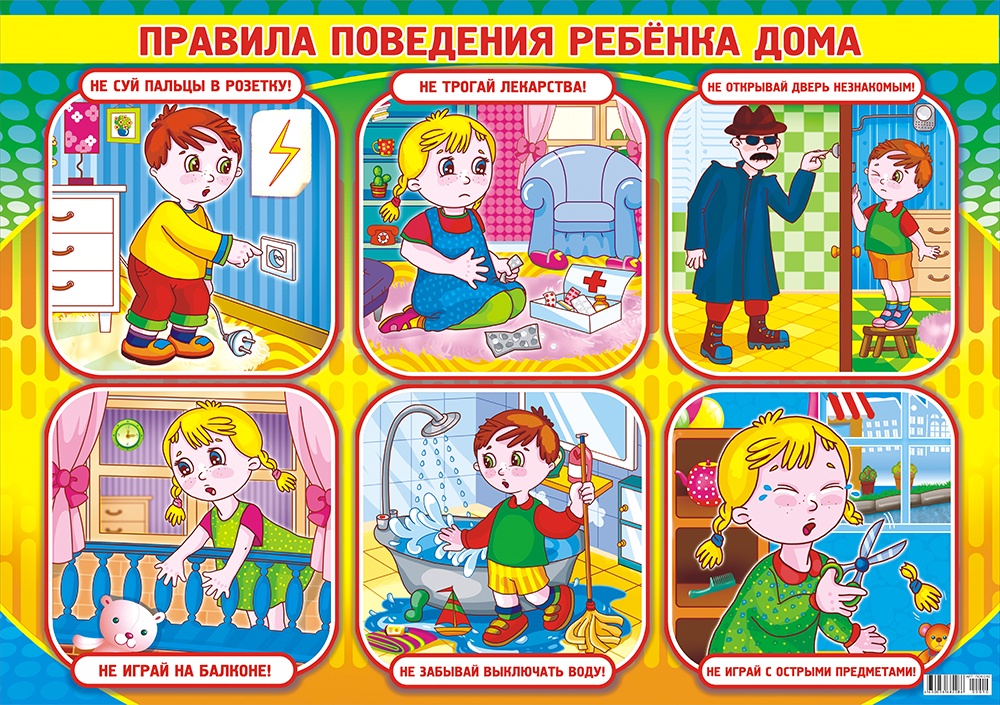 Правила поведения дома
Городок «Дорожный
Правила поведения на дороге
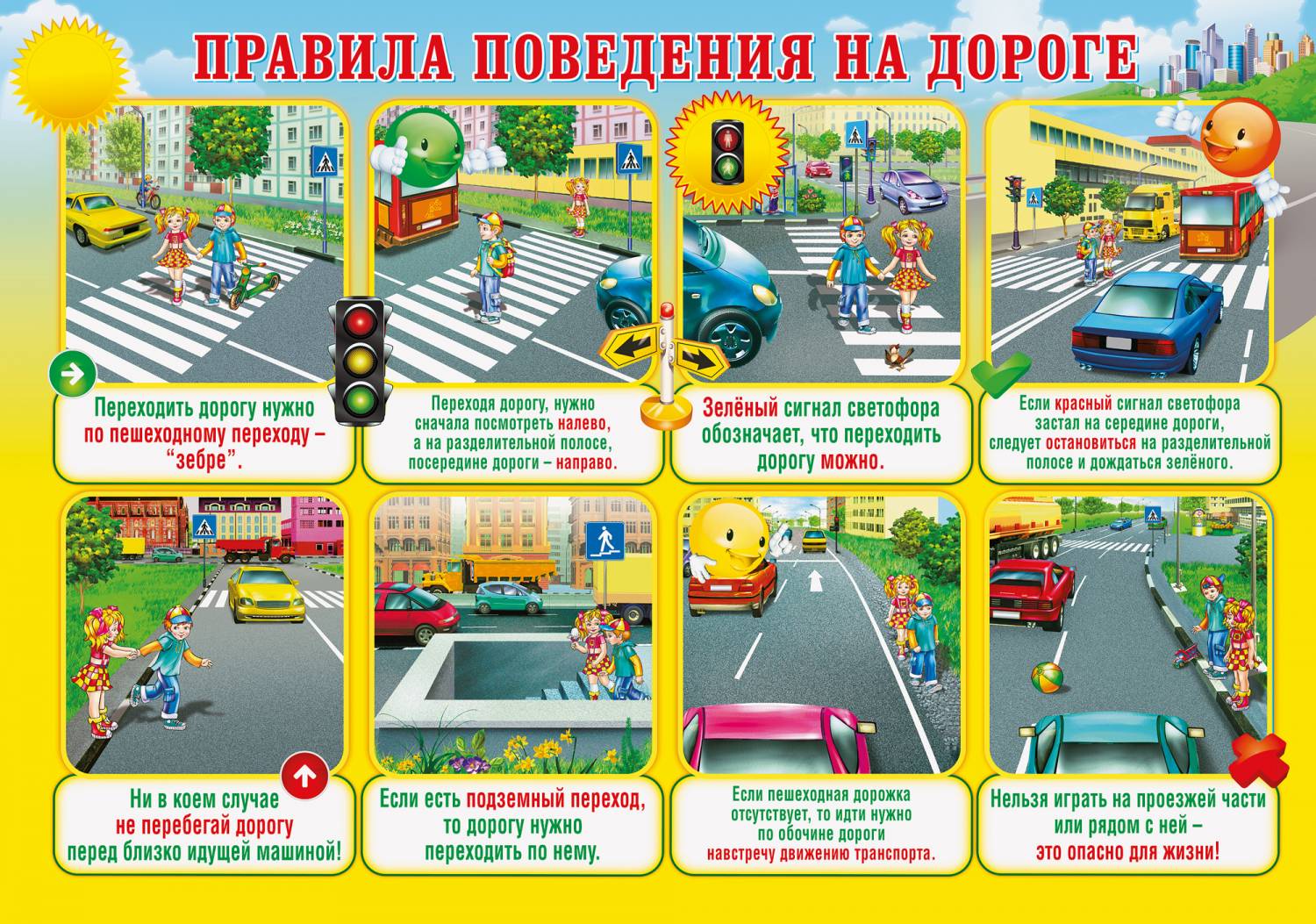 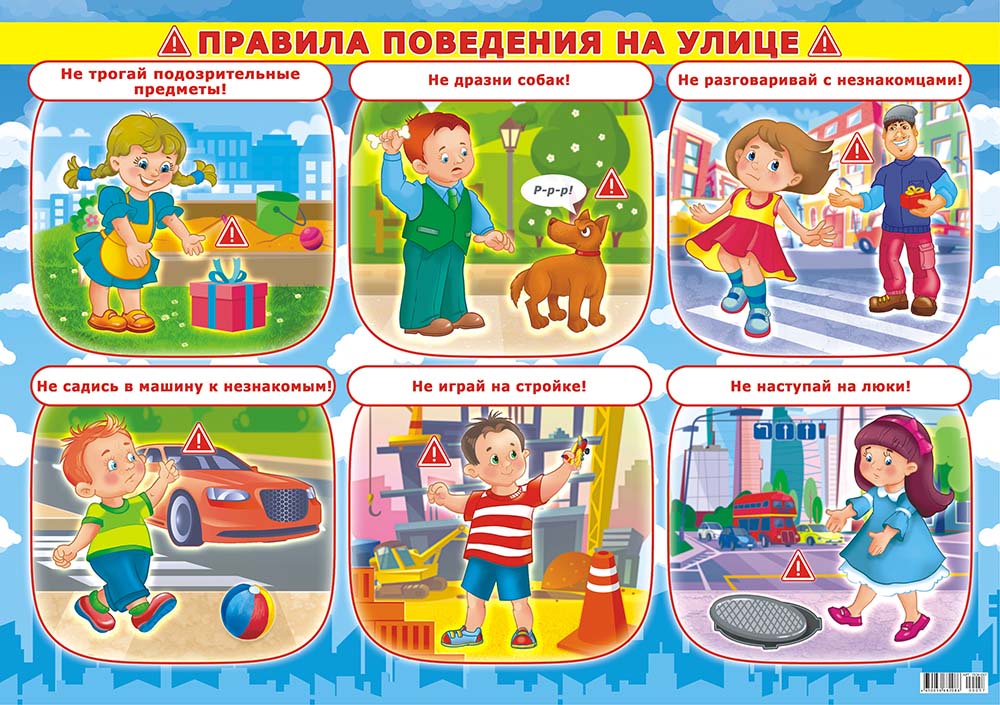 Улица «Прогулочная»
Правила поведения  на улице
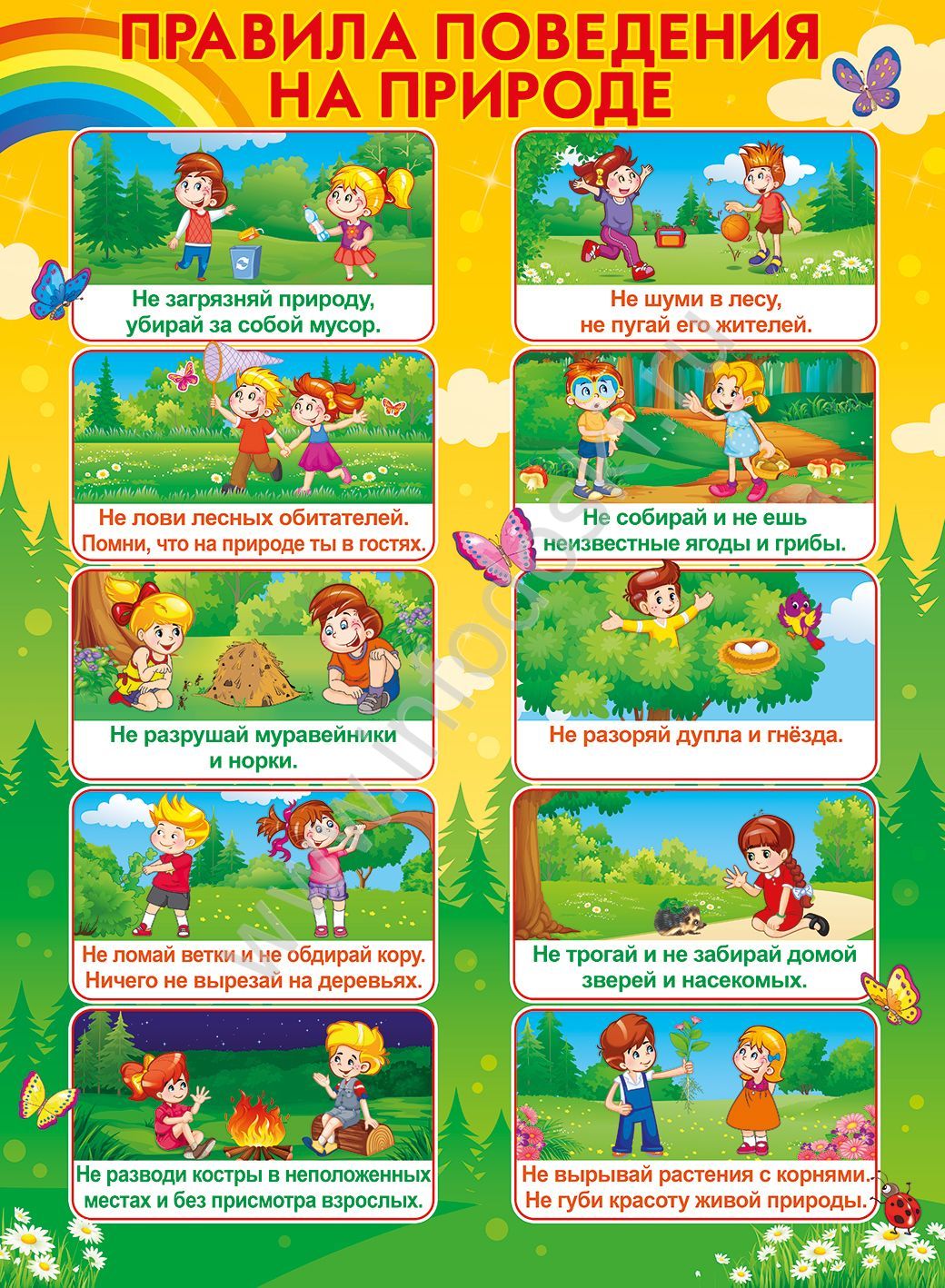 Парк «Лесной»
Правила поведения  на природе
Набережная «Морская»
Правила поведения на воде
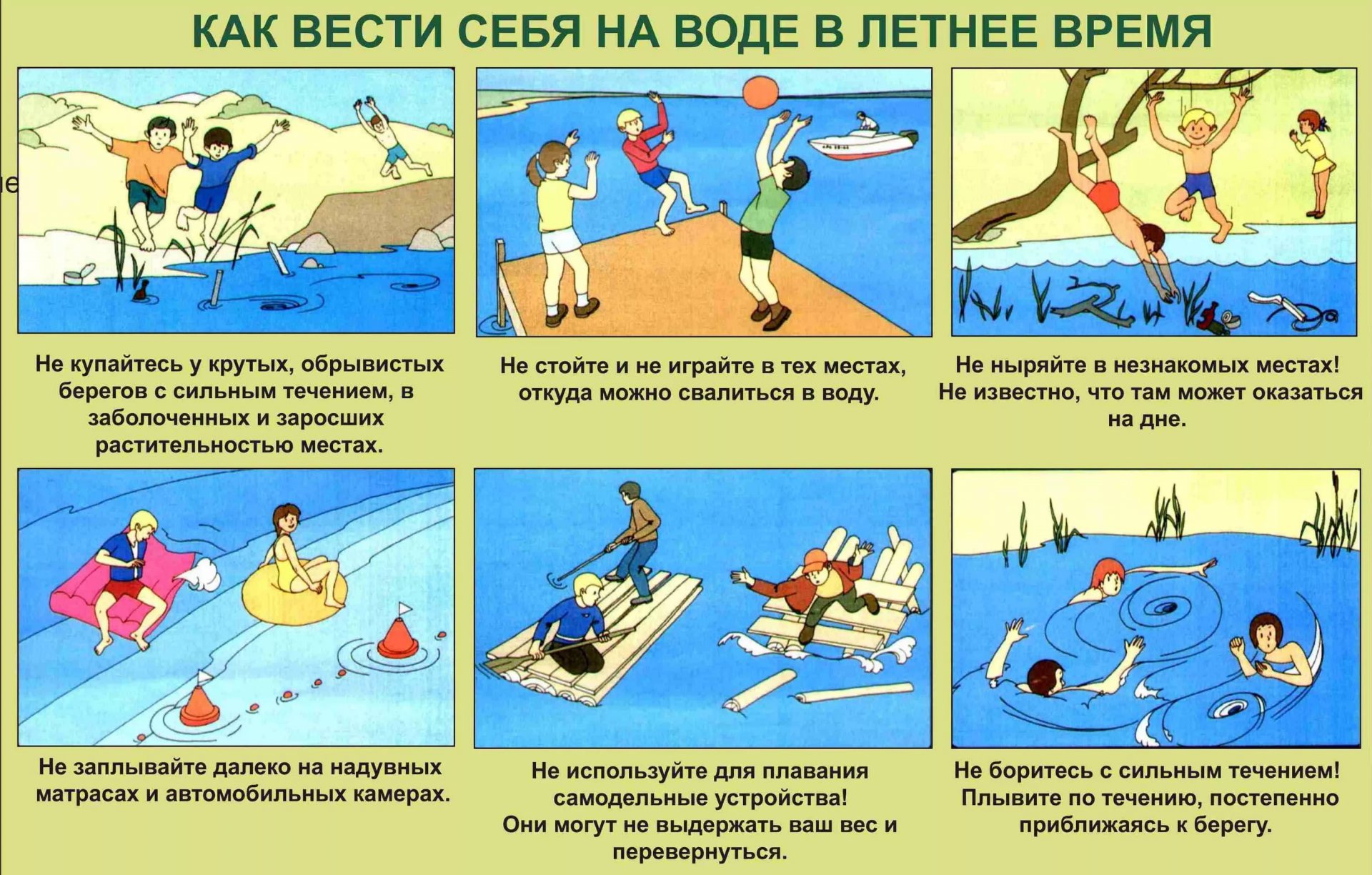 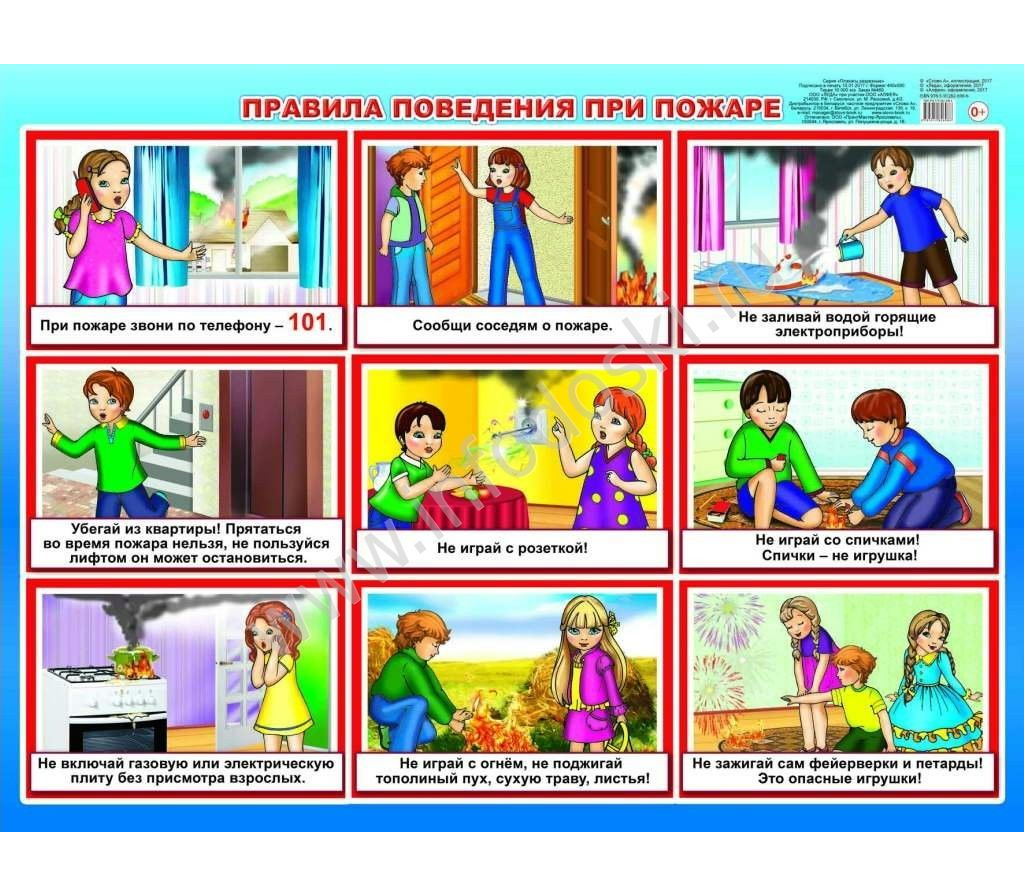 Зона «Пожароопасная»
Правила пожарной безопасности
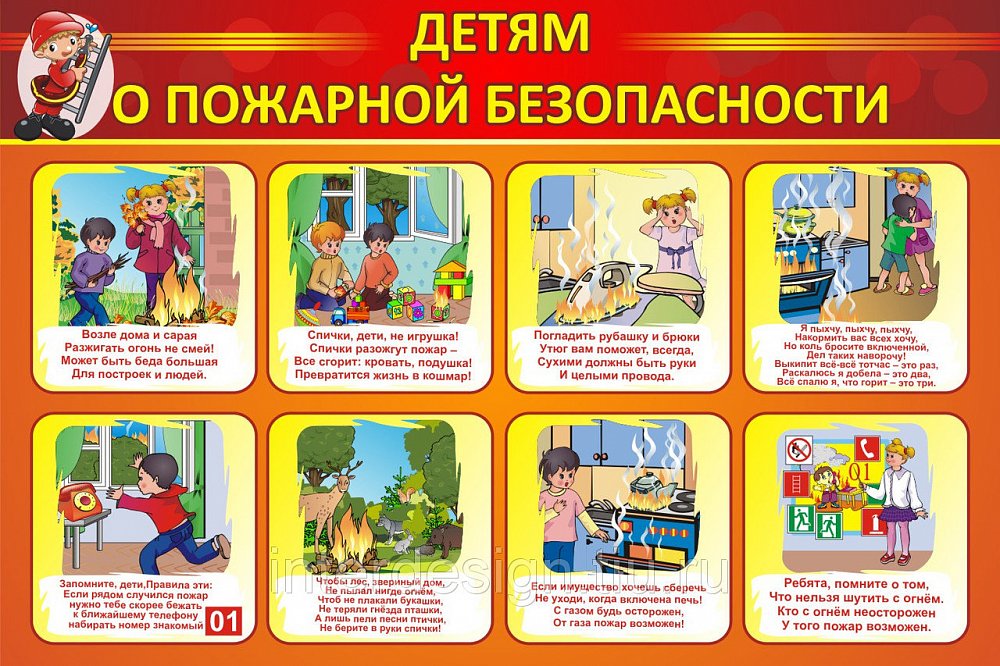 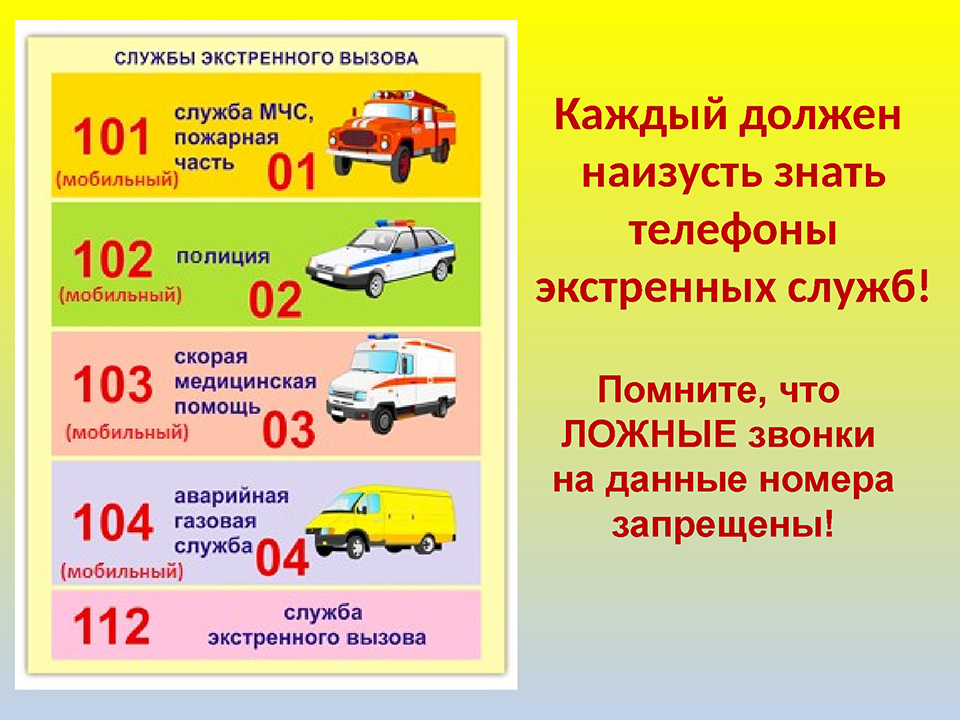 Счастливых вам каникул!!!
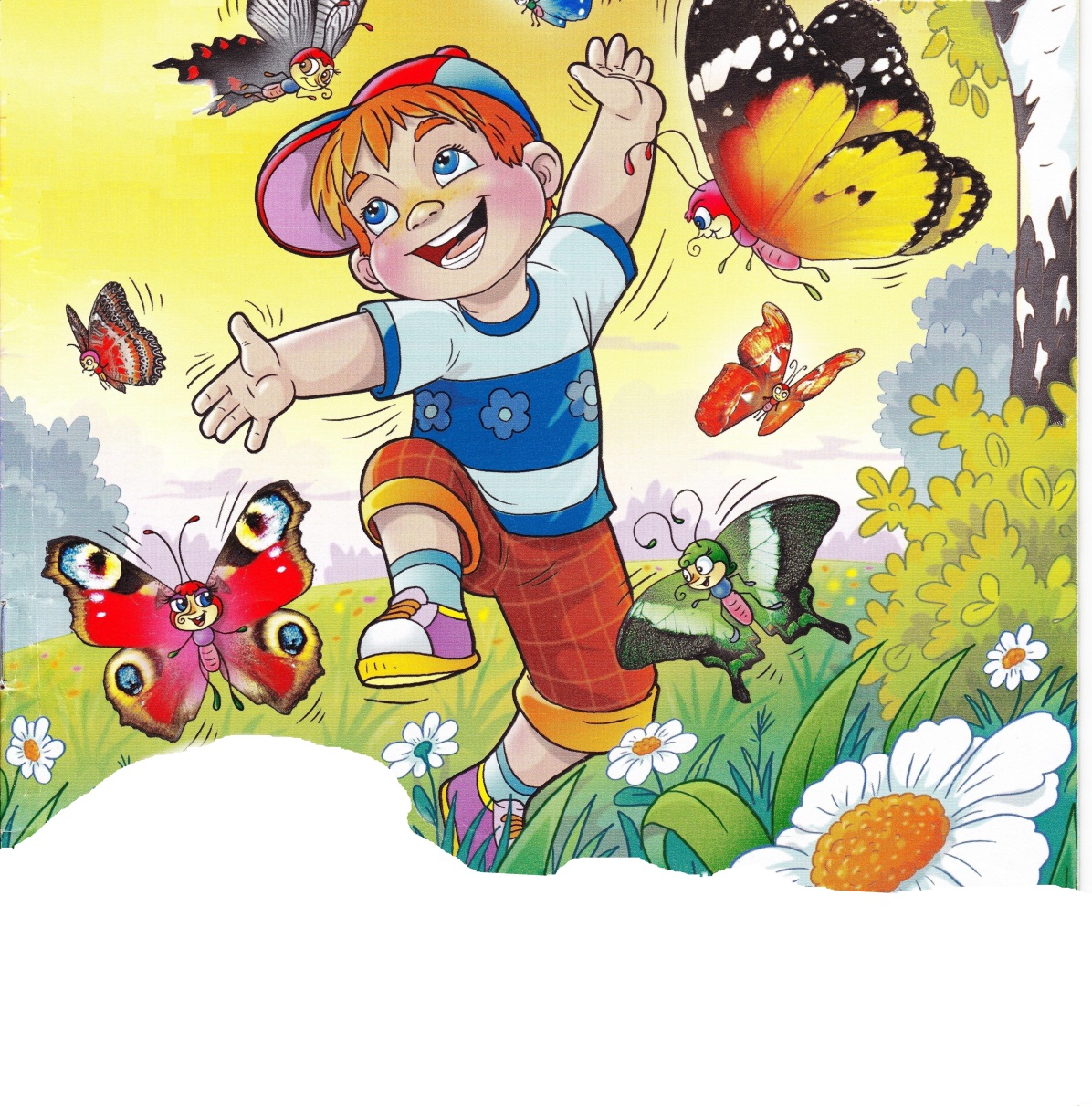 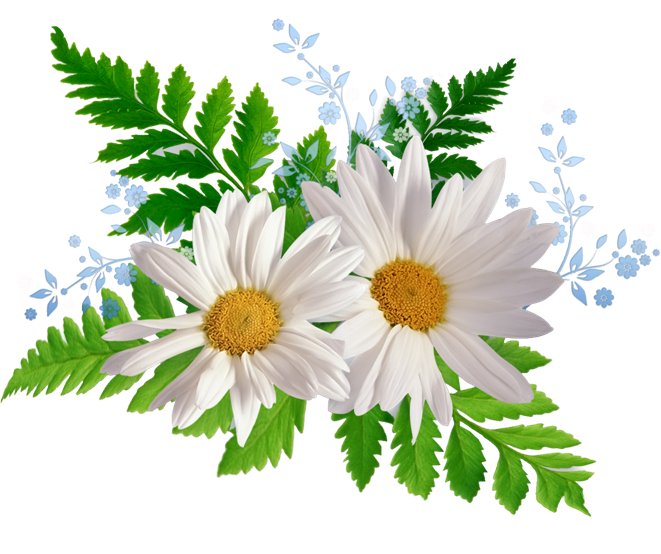 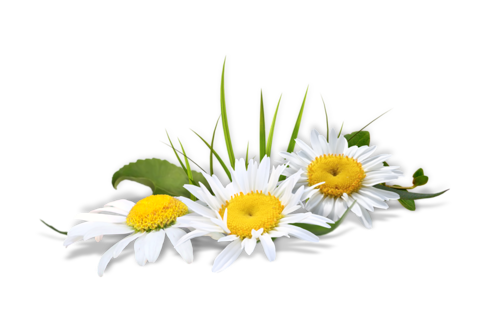 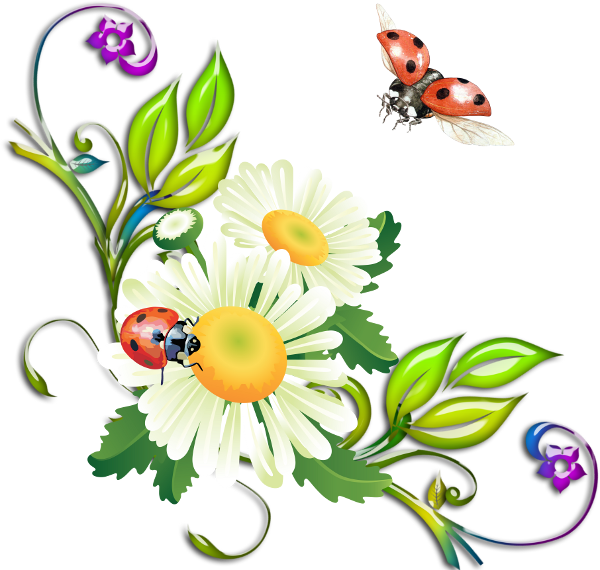 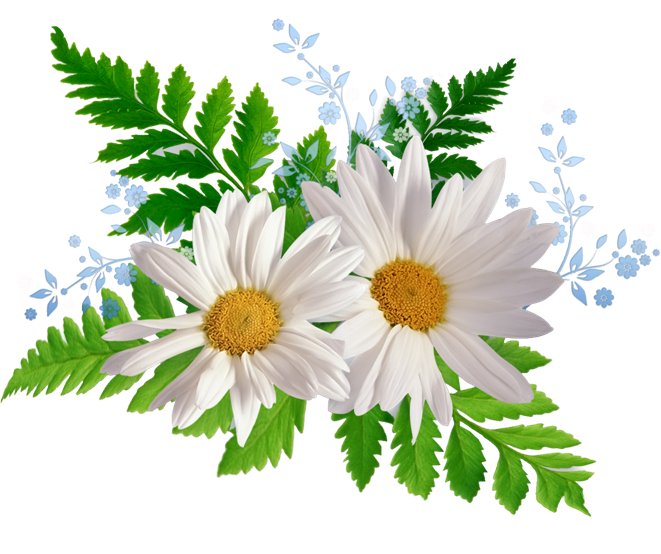 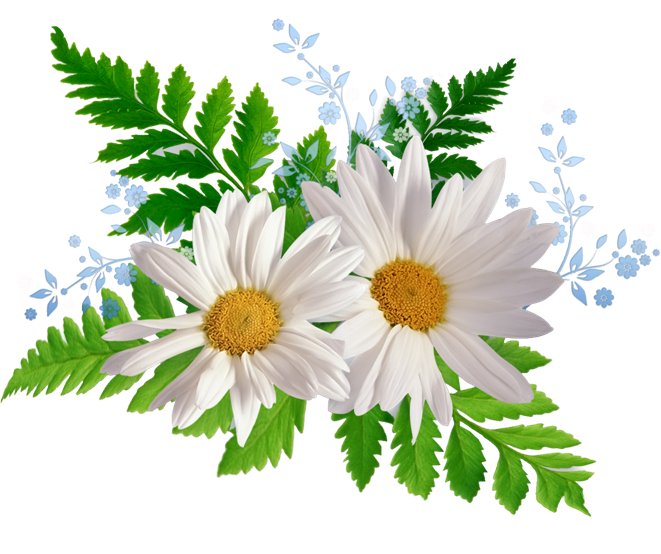 10